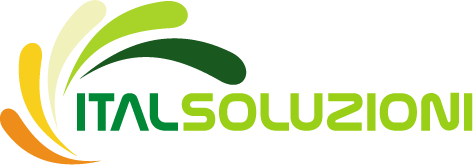 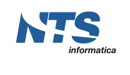 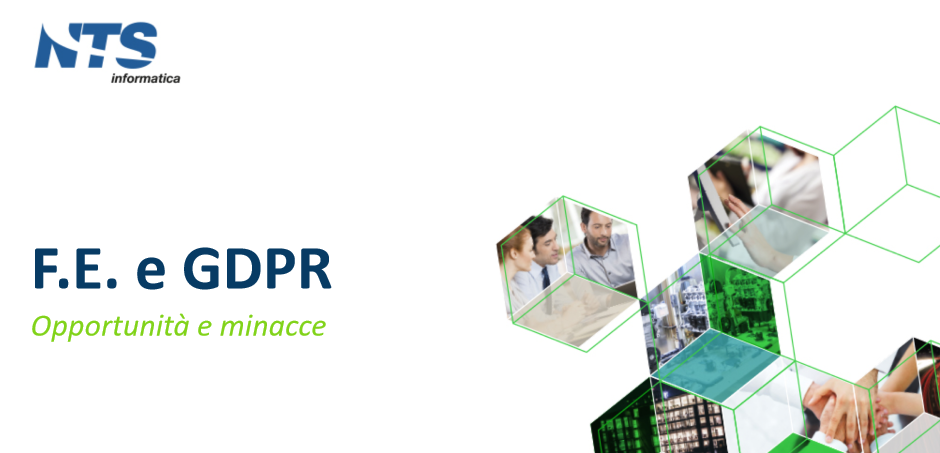 PRESENTAZIONE
GDPR
E 
FATTURAZIONE ELETTRONICA
ITALSOLUZIONI s.r.l. - Via Giuseppe Ungaretti, 7 – 14053 Canelli (AT)- Tel 0141-831014
Mail:  info@italsoluzioni.com   sito:  www.italsoluzioni.com
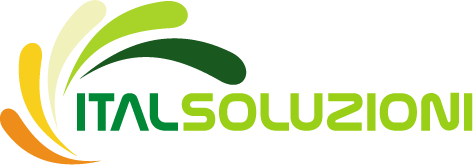 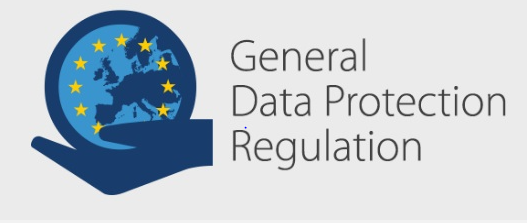 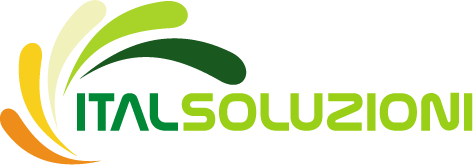 Il GDPR, acronimo di General Data Protection Regulation, è il nuovo regolamento europeo con cui si definiscono i diritti dei cittadini europei circa il trattamento dei propri dati personali da parte delle aziende. 

Il regolamento è già in vigore dal 2016 ed è diventato pienamente operativo a decorrere dal 25 maggio 2018.
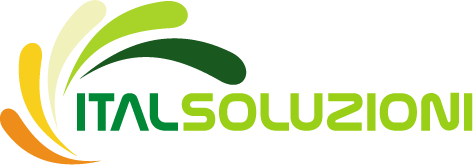 Lo strumento del Regolamento: 
Efficacia diretta
Questo Regolamento ha effetti legali diretti in tutti gli Stati Membri.

A differenza della direttiva, non deve essere recepito a livello nazionale.

Nell'articolo 4 del GDPR vengono fornite le definizioni di «Dato personale» e di  «Trattamento di un dato».
Vediamo le relative definizioni.
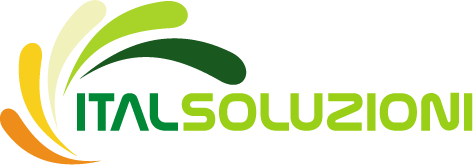 COSA SI INTENDE PER DATO PERSONALE
Ai fini del regolamento per "dato personale” si intende qualsiasi informazione riguardante una persona fisica identificata o identificabile ("interessato");
Si considera identificabile la persona fisica che può essere identificata, direttamente o indirettamente, con particolare riferimento a un identificativo come ad esempio:
nome e cognome
indirizzo di casa
indirizzo email
data di nascita
luogo di nascita
numero di telefono
account name o nickname
numero di targa del veicolo
Eccetera …..
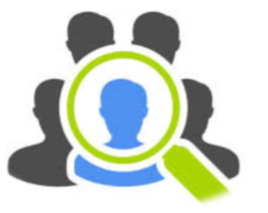 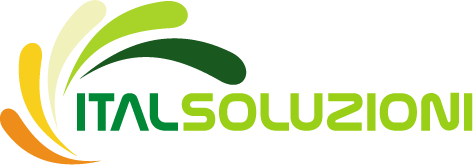 Cos’è il trattamento di un dato?
Qualsiasi attività di gestione del dato come:
la raccolta
la conservazione
la modifica
la consultazione
la comunicazione
la cancellazione

Su qualsiasi supporto:

 informatico
cartaceo o analogico,

sia attraverso operatori sia con processi automatizzati
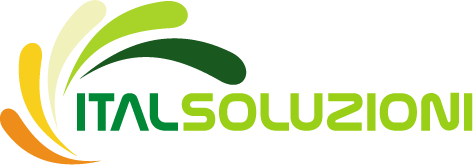 I   Principi  su cui si basa il GDPR
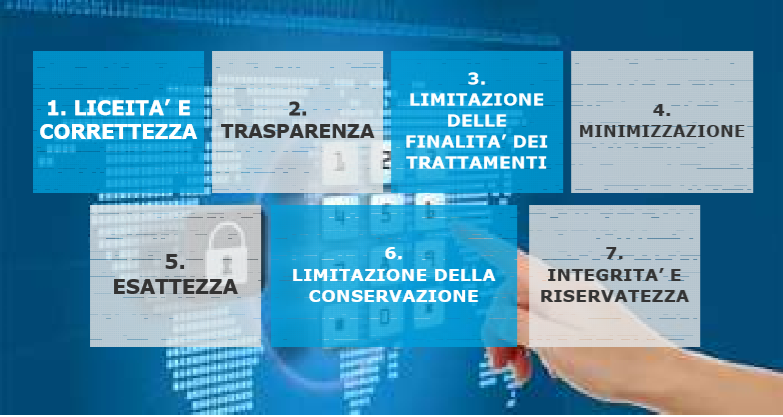 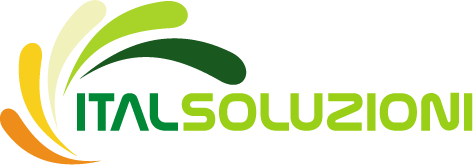 Gli  elementi di liceità del trattamento (40-44)
Il trattamento è lecito solo quando si fonda su una base di legittimità come il
Consenso: l'interessato ha dato il consenso al trattamento dei propri dati personali per uno o più scopi specifici;
Esecuzione contrattuale: l'elaborazione è necessaria per l'esecuzione di un contratto di cui l'interessato è parte;
Obbligo legale: l'elaborazione è necessaria per adempiere a un obbligo legale a cui è soggetto il responsabile del trattamento;
Interesse vitale delle persone: il trattamento è necessario per proteggere gli interessi vitali dell'interessato o di un'altra persona fisica;
Interesse pubblico: il trattamento è necessario per l'esecuzione di un compito svolto nell'interesse pubblico o nell'esercizio di pubblici poteri conferiti al responsabile del trattamento;
Interesse legittimo: il trattamento è necessario ai fini degli interessi legittimi perseguiti dal responsabile del trattamento o da una terza parte
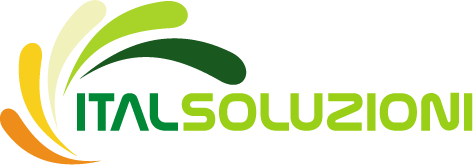 Il Principio di Correttezza
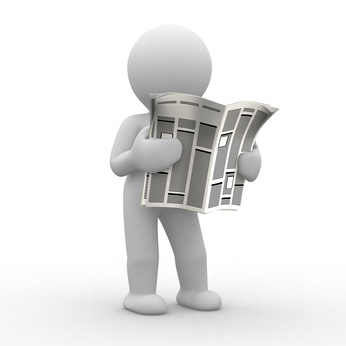 La correttezza del trattamento è essenzialmente legata all'idea che gli interessati devono essere consapevoli del fatto che i loro dati personali saranno trattati, per consentire loro di prendere una decisione informata.
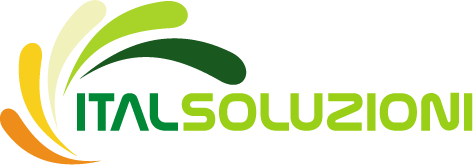 Il Principio di Trasparenza
Il principio di trasparenza impone che le informazioni e le comunicazioni relative al trattamento di tali dati personali siano facilmente accessibili e comprensibili e che sia utilizzato un linguaggio semplice e chiaro.
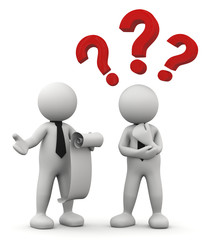 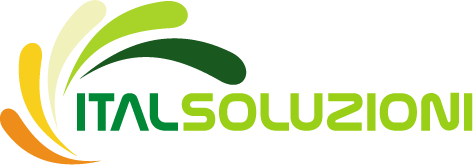 Il Principio di Limitazione delle Finalità
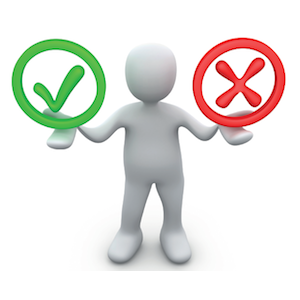 I Titolari devono innanzitutto identificare le particolari finalità per le quali i dati personali saranno trattati (by design). Tali scopi diverranno i limiti entro i quali i dati personali devono essere raccolti e utilizzati dai responsabili del trattamento dei dati.
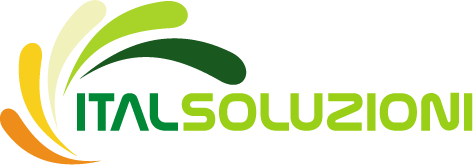 Il principio di minimizzazione dei dati
Il principio della « minimizzazione dei dati" indica che un Titolare del trattamento dei dati dovrebbe limitare la raccolta di informazioni personali a ciò che è direttamente rilevante e necessario per raggiungere uno scopo specifico.
Dovrebbero inoltre conservare i dati solo per il tempo necessario a raggiungere lo scopo.
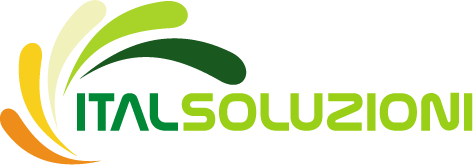 Il Principio di Esattezza
I dati raccolti dovranno essere esatti e, se necessario, aggiornati. 
Di conseguenza le Aziende dovranno adottare tutte le misure ragionevoli per cancellare o rettificare tempestivamente eventuali dati inesatti rispetto alle finalità per le quali sono trattati.
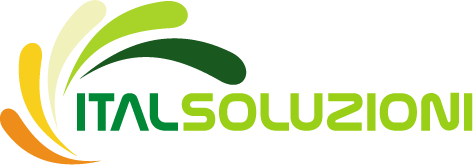 Il Principio di Limitazione della conservazione
Il GDPR non stabilisce alcun periodo minimo o massimo per la conservazione dei dati personali ma non devono essere conservati per un periodo superiore a quello necessario per tale scopo o per tali finalità.
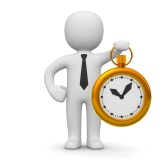 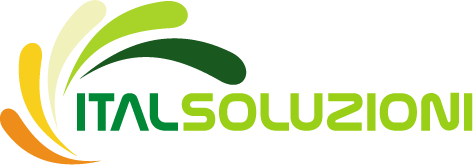 Il Principio di integrità e riservatezza
I dati dovranno essere sempre trattati in maniera da garantire una sicurezza adeguata, il che prevede l'adozione di misure di sicurezza tecniche ed organizzative adeguate per proteggere i dati stessi da trattamenti non autorizzati o illeciti, dalla loro perdita o distruzione o dal danno accidentale.
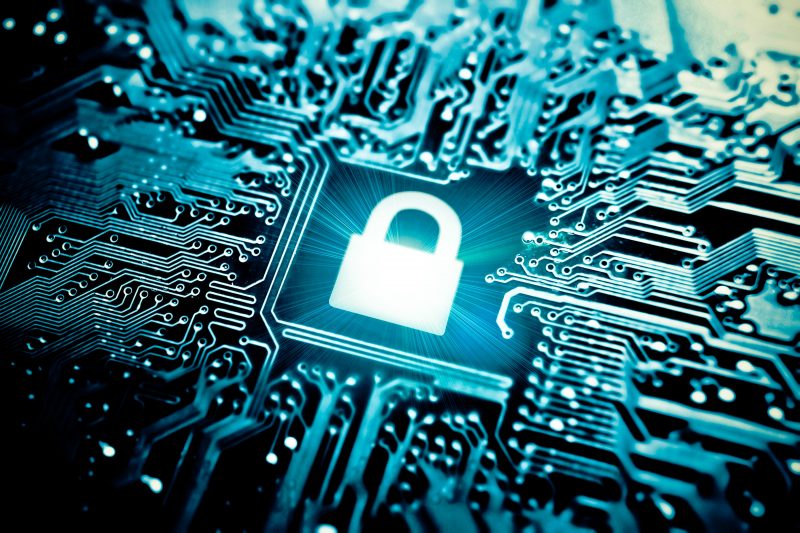 La tutela della riservatezza «by design» e «by default»
IL PRINCIPIO DI «PRIVACY BY DESIGN» SEGNA UN NETTO CAMBIAMENTO DI APPROCCIO 
ALLA PROTEZIONE DEI DATI PERSONALI DEGLI INTERESSATI
Nel D.Lgs 196/2003 
PREVISIONE DI STANDARD MINIMI 
PER IL TRATTAMENTO DEI DATI
Con il Regolamento Europeo 2016/679
APPROCCIO PROATTIVO
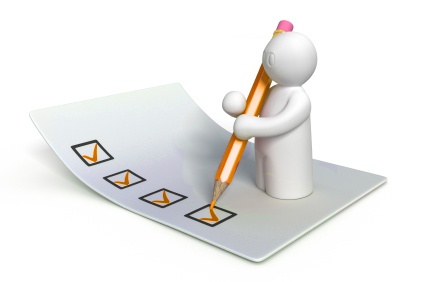 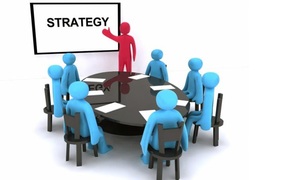 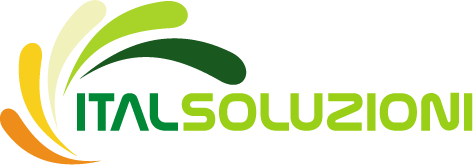 Art. 4 -Definizioni
D.Lgs. 196/2003                                 R.E. 2016/679
Il titolare del trattamento è competente per il rispetto del paragrafo1 e in grado di comprovarlo («responsabilizzazione»).
Principio di Accountability
"misure minime", il complesso delle misure tecniche, informatiche, organizzative, logistiche e procedurali di sicurezza che configurano il livello minimo di protezione richiesto in relazione ai rischi previsti nell'articolo 31
Protezione dei dati fin dalla progettazione (by design) e protezione per impostazione predefinita(by default) 
 …il titolare del trattamento mette in atto misure tecniche e organizzative adeguate… …per impostazione predefinita, solo i dati personali necessari per ogni specifica finalità del trattamento… (Principio di minimizzazione)
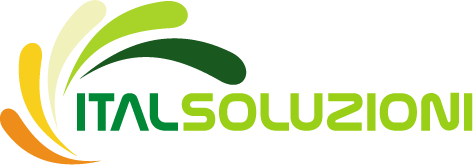 «Pseudonimizzazione e cifratura dei dati»
Il trattamento dei dati personali è posto in essere in modo tale che i dati personali non possano più essere attribuiti a un interessato specifico senza l’utilizzo di informazioni aggiuntive, a condizione che tali informazioni aggiuntive siano conservate separatamente e soggette a misure tecniche e organizzative intese a garantire che tali dati personali non siano attribuiti a una persona fisica identificata o identificabile» (art. 4.5), GDPR
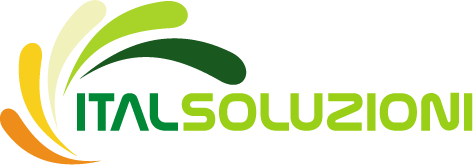 Le figure coinvolte
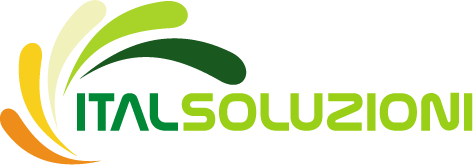 Il titolare del trattamento
Il Regolamento Europeo all’art. 4 definisce il titolare del trattamento (data controller ) come
“la persona fisica o giuridica, l’autorità pubblica, il servizio o altro organismo che, singolarmente o insieme ad altri, determina le finalità e i mezzi del trattamento di dati personali“.
Si tratta di una figura già prevista nella normativa della Direttiva 95/46/CE ed è in pratica quel soggetto che, coincidendo solitamente con la più alta gerarchia aziendale, dà le indicazioni fondamentali sul trattamento dei dati. Non è, quindi, colui che gestisce i dati, ma è colui che prende le decisioni più importanti in merito, decidendo il perché e il come gestire il trattamento dei dati personali.
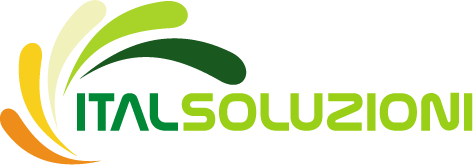 Il responsabile del trattamento (data processor) è 
“la persona fisica o giuridica, l’autorità pubblica, il servizio o altro organismo che tratta dati personali per conto del titolare del trattamento“.

Già prevista nella Direttiva Europea del 1995,  tale figura si configuri in un soggetto esterno all’azienda (e quindi distinto dal titolare del trattamento), solitamente identificabile nei fornitori di servizi. Non a caso il legislatore europeo ha previsto esplicitamente che tra il titolare e il responsabile del trattamento debba stipularsi un contratto di designazione.
Il responsabile del trattamento
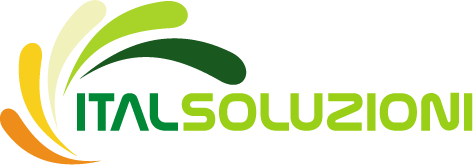 L’Incaricato del trattamento, è 
"la persona fisica autorizzata a compiere operazioni di trattamento dal titolare o dal responsabile".

Questa definizione già ci invita ad una prima e ben precisa considerazione: a differenza della figura del Titolare e di quella del Responsabile, l’Incaricato può essere soltanto una persona fisica e non anche una persona giuridica. Il secondo requisito che emerge in maniera inequivocabile dalla disposizione è che, per essere qualificata come Incaricato al compimento delle operazioni di trattamento, la persona fisica deve ricevere apposita autorizzazione. Pertanto, a differenza del Titolare, ma in modo speculare al Responsabile, l’Incaricato non assume tale veste in conseguenza ad uno stato di fatto, bensì solamente a seguito di espressa designazione.
L’incaricato al trattamento dei dati
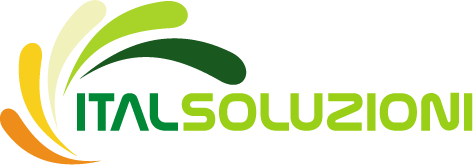 Chi può essere nominato DPO?
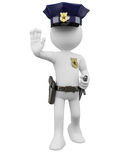 Un soggetto esterno alla struttura del titolare o del responsabile del trattamento che opera in base a un contratto di servizi.
Un soggetto interno alla struttura del titolare o del responsabile del trattamento (es. un dipendente).
Il responsabile protezione dati 
( Il Data Protection Officer )
Quali caratteristiche deve avere il DPO?
«Il responsabile della protezione dei dati è designato in funzione delle qualità professionali, in particolare della conoscenza specialistica della normativa e delle prassi in materia di protezione dei dati, e della capacità di assolvere i compiti di cui all'articolo 39».
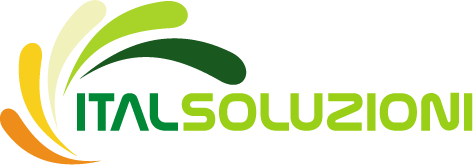 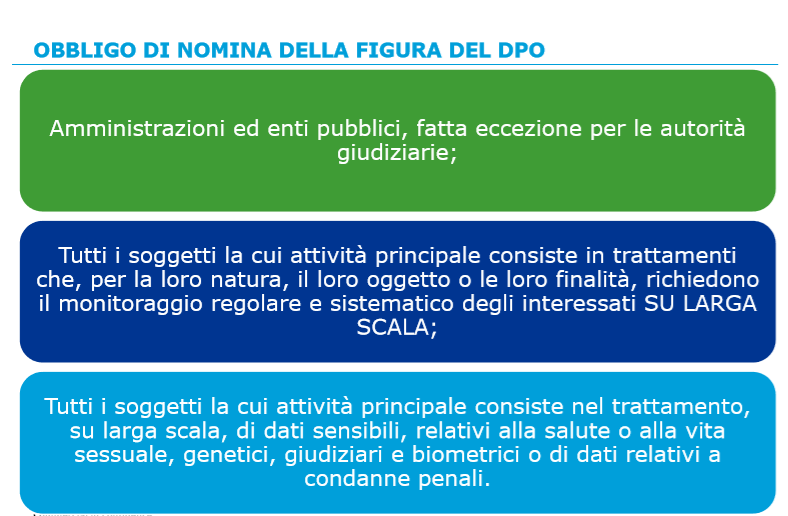 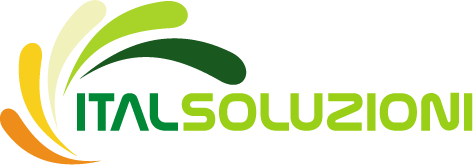 La filosofia di fondo: Responsabilizzare
“Accountability e Responsability“
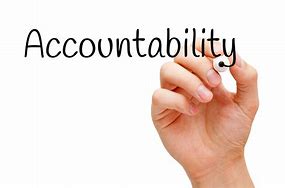 Accountability significa che, in forza del Regolamento, il titolare del trattamento deve mettere in atto misure tecniche e organizzative adeguate per garantire, ed essere in grado di dimostrare, che il trattamento è stato effettuato conformemente al Regolamento.

Per «essere in grado di dimostrare» è bene redigere il Registro dei trattamenti dei dati anche quando non è obbligatorio.
Il Registro del trattamento
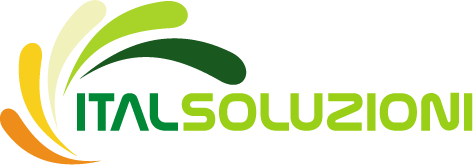 Definizione
Il Registro del trattamento è un nuovo strumento introdotto dal Regolamento Europeo per consentire alle autorità di controllo competenti di monitorare le attività di trattamento dei dati personali effettuate dal Titolare o dal Responsabile del trattamento sotto la propria responsabilità.
Forma
Il Registro del trattamento è da tenersi in forma scritta (anche in formato elettronico),
e va esibito all'autorità di controllo (Garante, Guardia di finanza ecc.) in caso di verifiche. 
Finalità
«Per dimostrare che si conforma al presente regolamento, il titolare del trattamento o il responsabile del trattamento dovrebbe tenere, un registro delle attività di trattamento effettuate sotto la sua responsabilità.
Il registro delle attività di trattamento è previsto dall'art. 30  del R.E. che lo rende obbligatorio per le imprese o organizzazioni con più di 250 dipendenti e in tutti i casi in cui il trattamento dei dati personali  presenta un rischio per i diritti e le libertà dell’interessato, o includa il trattamento di categorie particolari di dati  personali
La tenuta del registro è utile per una completa ricognizione e valutazione dei trattamenti svolti e quindi finalizzata anche all'analisi del rischio e ad una corretta pianificazione dei trattamenti.
Si consiglia a tutti i titolari di trattamento di redigere il Registro, anche quando non obbligati, inserendo in esso ogni elemento utile, anche oltre a quelli minimi previsti dalle norme.
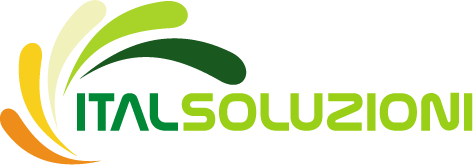 L’obbligo di notifica di una violazione   dei dati personali
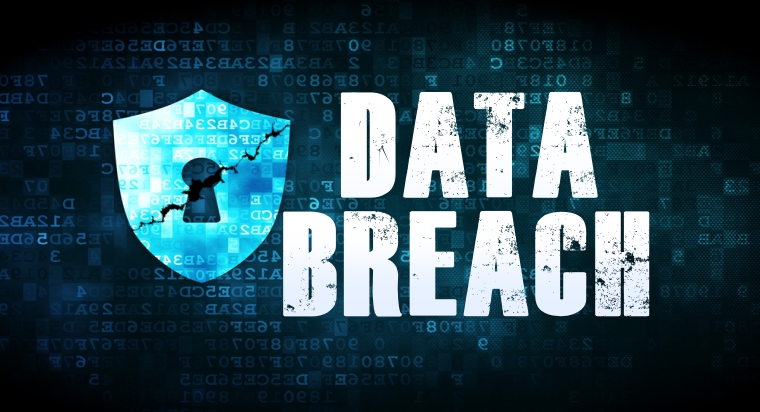 Si stabilisce l’obbligo per tutti i Titolari del trattamento di effettuare la notifica della violazione all’autorità di controllo entro72 ore ma soltanto se ritengono probabile che da tale violazione derivino rischi per i diritti e le libertà degli interessati
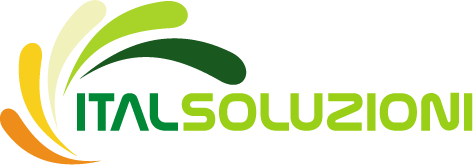 Riepilogando gli obblighi e gli  adempimenti:
Obblighi di  informare e eventualmente raccogliere il  consenso al trattamento dei dati personali (quali dati, come trattati, per quanto tempo, ecc.);
L’obbligo di valutare il rischio connesso al trattamento dei dati e l’impatto negativo sugli interessati in caso di violazione;
La predisposizione di misure tecniche per garantire la sicurezza dei dati, cioè contro la possibilità di violazione (data breach), o di uso improprio
Alcuni criteri generali per i sistemi informatici, per rispettare le norme:  «privacy by design» e «privacy by default»
L’obbligo di notificare agli interessati, entro le 72 ore successive, la violazione dei dati subita 
Redazione e mantenimento di un «registro dei trattamenti»
I nuovi diritti dell’Interessato
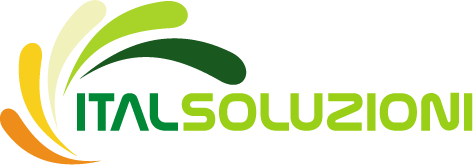 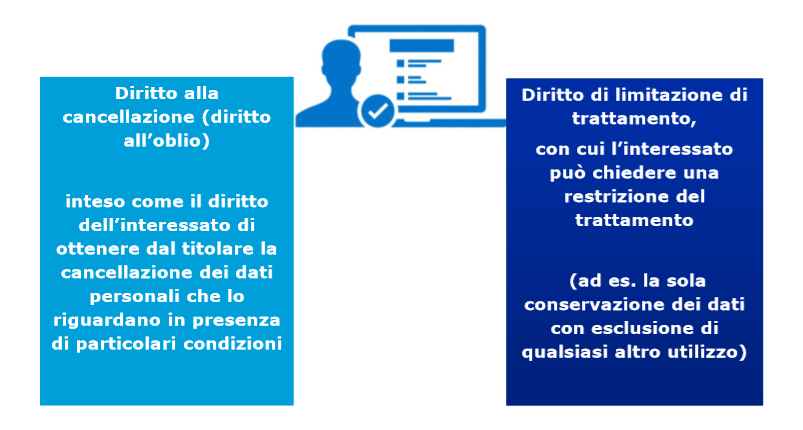 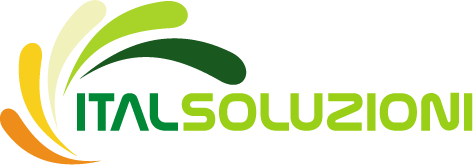 Nella pratica:
Obblighi organizzativi e burocratici. Si consiglia di adempiere questi obblighi collaborando attivamente con l’assistenza clienti offerta da Italsoluzioni così da predisporre documenti standard per raccolta consenso degli interessati, predisporre informative sulla privacy, tenere il registro dei trattamenti, ecc.

 Misure di sicurezza informatiche che non riguardano specificatamente la parte applicativa di Business, bensì l’infrastruttura informatica su cui Business viene utilizzato: si tratta di misure e configurazioni di tipo sistemistico, legate all’uso dei sistemi operativi, dei database, delle reti. Italsoluzioni offre una attività di consulenza che saprà dare consigli/indicazioni in questa materia, indicando o impostando le configurazioni più opportune. 

Funzionalità arricchite di Business Cube che consentono meglio agli utenti di gestire i dati personali nel solco dei principi generali stabiliti dal GDPR.
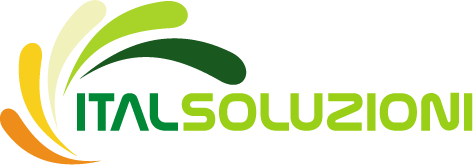 Nella pratica:
Ricordando proprietà già esistenti in Business o apportando nuovi aggiornamenti introdotti per adeguare Business a quanto previsto dal GDPR:
Potenziamento password
Potenziamento Gestione autenticazione login
Cambio periodico (già presente). Tempo di inattività + ripristino password. Numero tentativi falliti
Impossibilità di usare le ultime «10» pw
Ogni operatore entra in Business con propria password (già presente)
Abilitazione a Ditte e a programmi definiti dall’Amministrator (già presente)
Formazione sul blocco utente da inserire quando si rende necessario e comunque ad ogni allontanamento dal PC
Gestione Operatori
Potenziamento log su modifica ai dati da parte degli operatori o da procedure (inserimento, modifiche chiare su tabelle dati personali)
Log di accesso e disconnessione a Business e ai singoli programmi
Potenziamento log
Consente di creare un Database di Business anonimizzato
Funzione di anonimizzazione
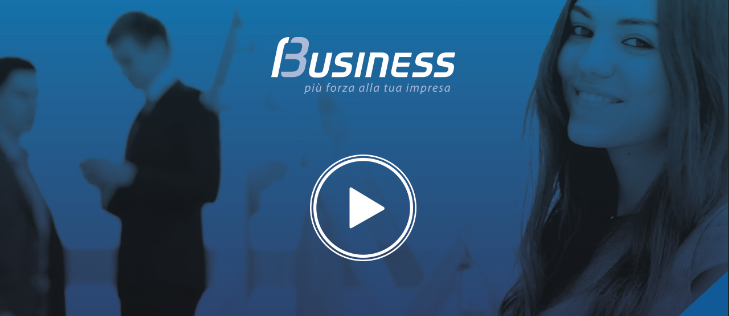 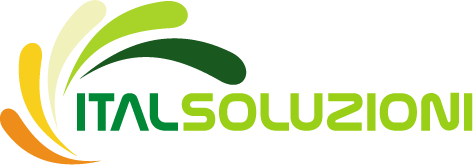 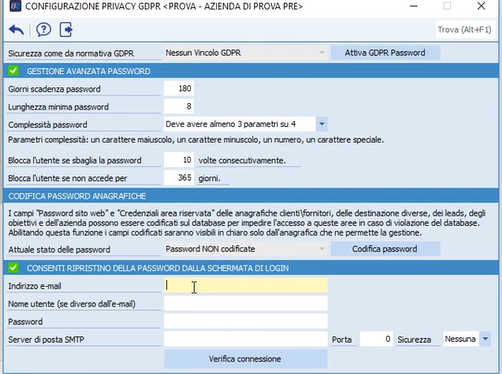 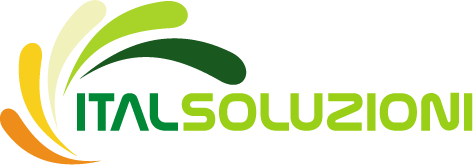 Con il supporto ai clienti, Italsoluzioni offre:
Uno studio atto ad ottenere un quadro completo  delle attività di trattamento dei dati per finalità, categorie dei dati e degli interessati.
Produzione delle diverse  informative e raccolta del consenso dove necessario
Intervento e adeguamento dei dispositivi  informatici e delle procedure
Redazione del Registro dei trattamenti con relative valutazioni di impatto e analisi dei rischi ecc.
Pianificazione delle attività di controllo, istruzione e formazione periodica  del personale, aggiornamento e adeguamento della documentazione con cadenza annuale.
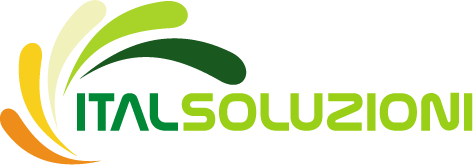 Il Nuovo impianto sanzionatorio
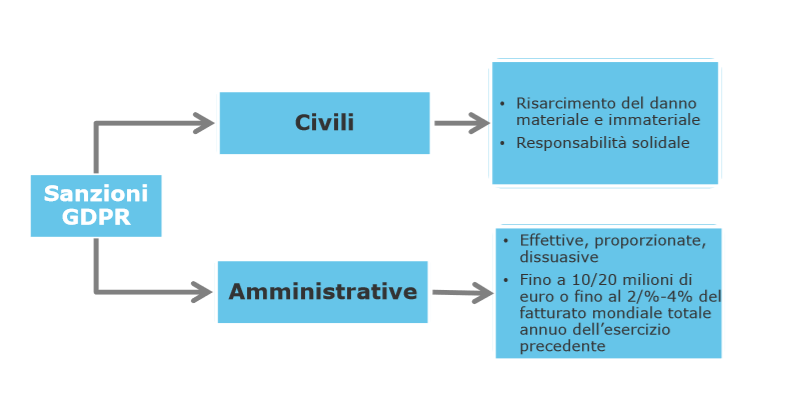 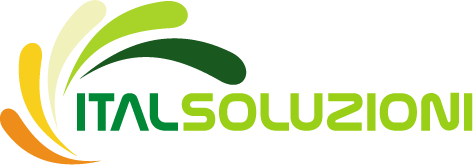 Le sanzioni amministrative pecuniarie
1. Le violazioni agli obblighi in capo alle imprese (20 articoli su 49) sono punite 	fino a 10 milioni di euro o fino al 2% del fatturato mondiale annuo.
Ad esempio: 
la violazione dell’obbligo di tenuta del registro dei trattamenti; 
la mancata valutazione d’impatto DPIA (Data Protection Impact Analysis) 
l’omessa consultazione preventiva dell’Autorità; 
l’omessa notifica di data breach; 
l’omessa nomina del DPO; 
l’omessa adozione di misure di sicurezza adeguate.
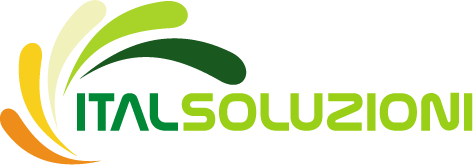 Le sanzioni amministrative pecuniarie
2. Gli altri 29 articoli puniscono fino a 20 milioni di euro o fino al 4 % del fatturato mondiale annuo la violazione dei principi del regolamento e dei diritti degli interessati.
Ad esempio:
I principi di base del trattamento, comprese le condizioni relative al consenso; 
I diritti degli interessati; 
I trasferimenti di dati personali a un destinatario in un paese terzo o un'organizzazione internazionale; 
l'inosservanza di un ordine, di una limitazione provvisoria o definitiva di trattamento o di un ordine di sospensione dei flussi di dati dell'autorità di controllo.
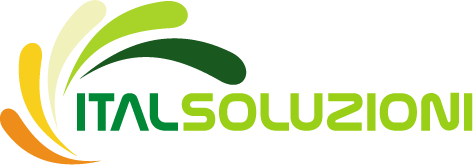 La presentazione la potrete visionare sul nostro sito:
www.italsoluzioni.com

Nella pagina «L’azienda» -«Area Clienti»
								 -         GDPR E Fatturaz. elettronica

oppure

http://italsoluzioni.dyndns.org:8000/Fatturazione%20elettronica/      

Provvederemo a recepire sulla documentazione ogni eventuale aggiornamento normativo
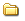 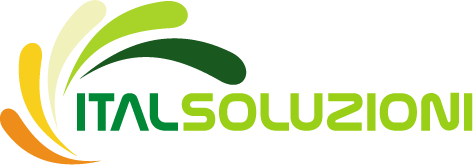 Grazie per l’attenzione
Lo staff di Italsoluzioni Srl  rimane a vostra completa  disposizione
ITALSOLUZIONI s.r.l. - Via Giuseppe Ungaretti, 7 – 14053 Canelli (AT)- 
Tel 0141-831014
mail:  info@italsoluzioni.com   sito:  www.italsoluzioni.com